La transformation de la voie professionnelle
Formation disciplinaire PLPMathématiques Physique-Chimie
Lundi 8 avril – 9h00 à 11h30
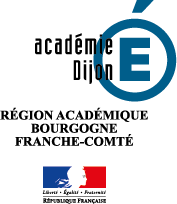 Jean-Luc Pernette, IEN faisant fonction Mathématiques/Sciences
Anne Grateau, Richard Samy, chargés de mission auprès de l’IEN
Laurent Gallien, Formateur académique Mathématiques/Sciences
SOMMAIRE
Organisation et enseignements dispensés dans les formations sous statut scolaire
Horaires des enseignements de mathématiques et de physique-chimie
Horaires liés à la co-intervention
Horaires dédiés à la consolidation des acquis, à l’accompagnement personnalisé et à l’accompagnement aux choix d’orientation
Les PFMP 
Classe de seconde et classe préparatoire au CAP, voie professionnelle
Préambule commun aux enseignements de mathématiques et de physique-chimie
Programme de mathématiques
Programme de physique-chimie
Epreuves d’examen en CAP
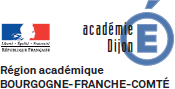 2
Organisation et enseignements
CAP et Bac Pro
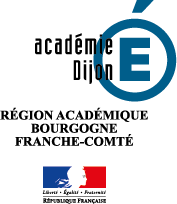 3
Organisation et enseignements : classe de seconde
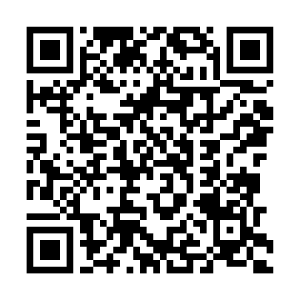 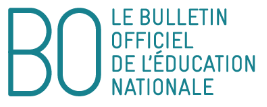 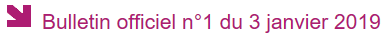 Volume horaire de référence : 
	84 semaines d’enseignement, 22 semaines de PFMP et 2 semaines d’examen
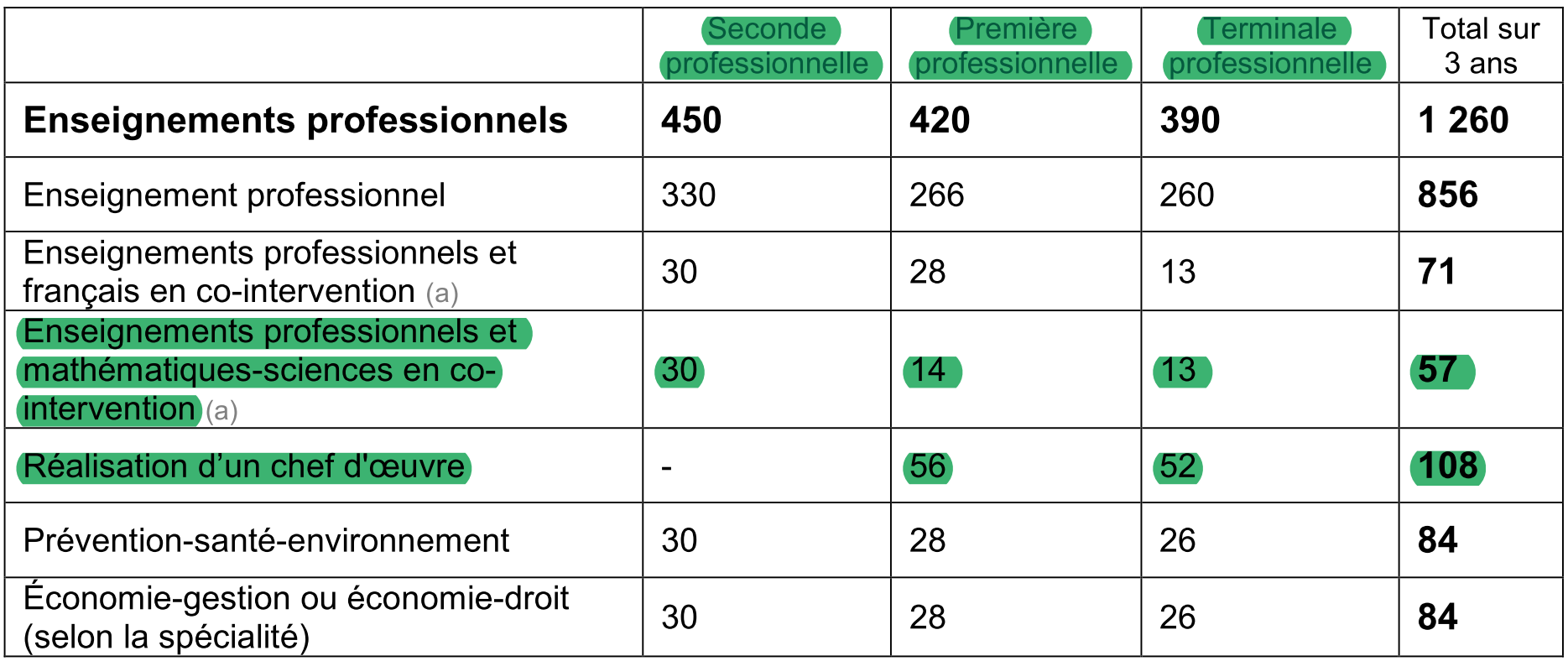 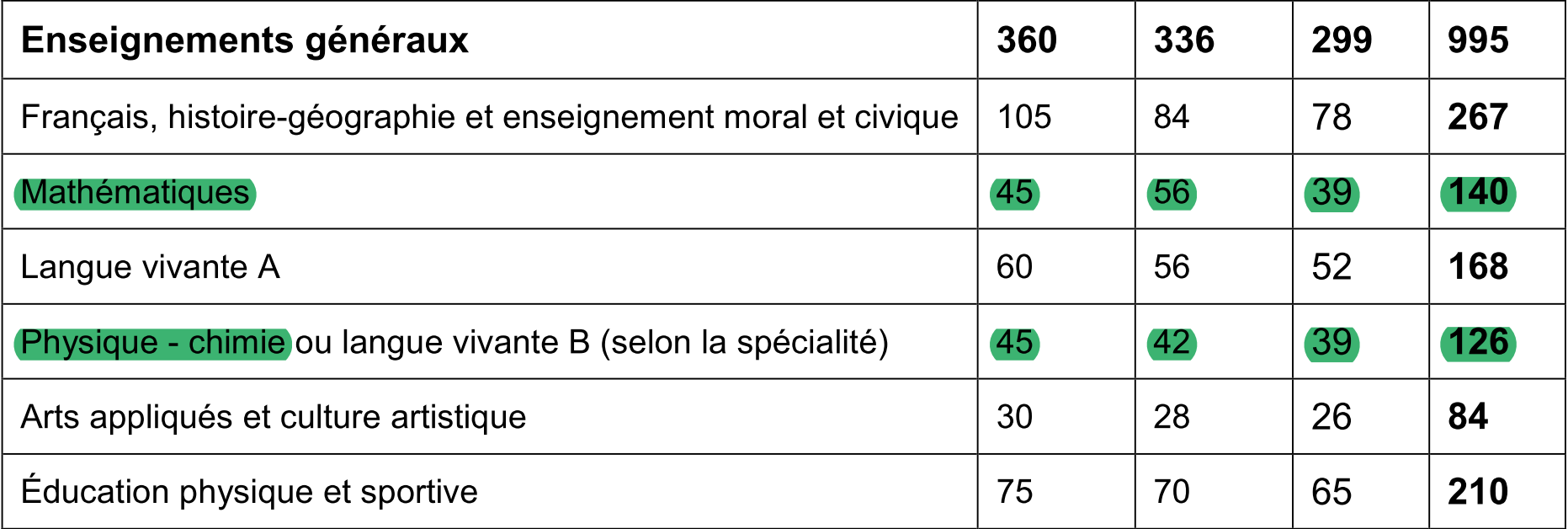 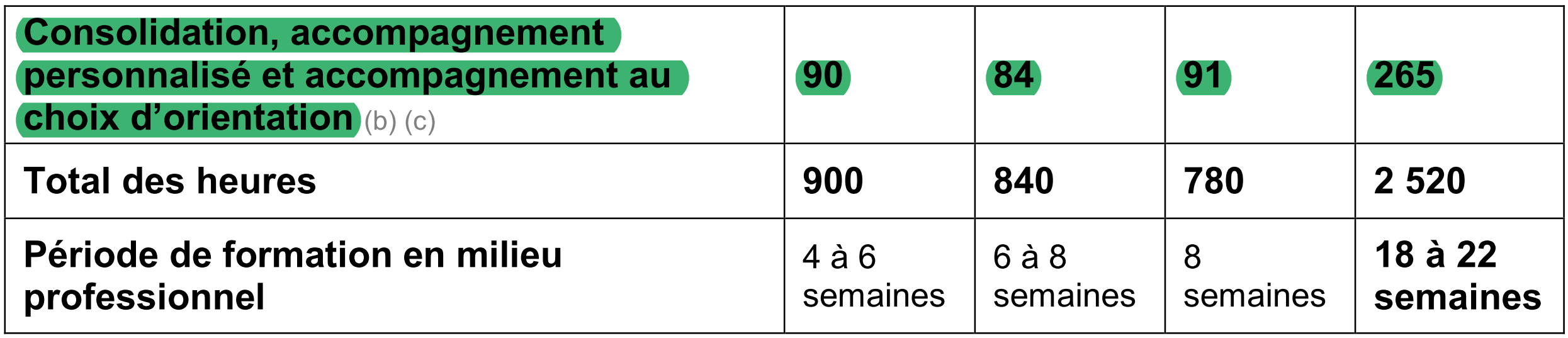 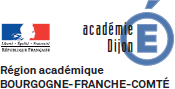 4
Organisation et enseignements : CAP
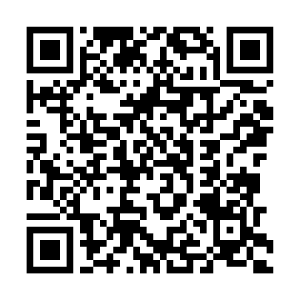 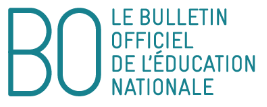 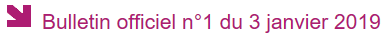 Volume horaire de référence : 
	55 semaines d’enseignement, 14 semaines de PFMP et 3 semaines d’examen
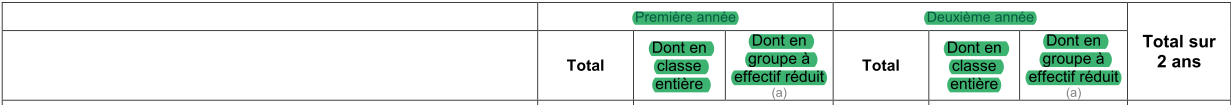 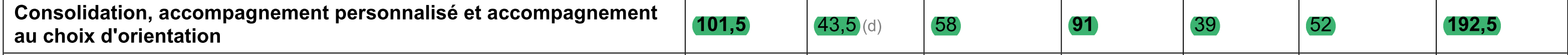 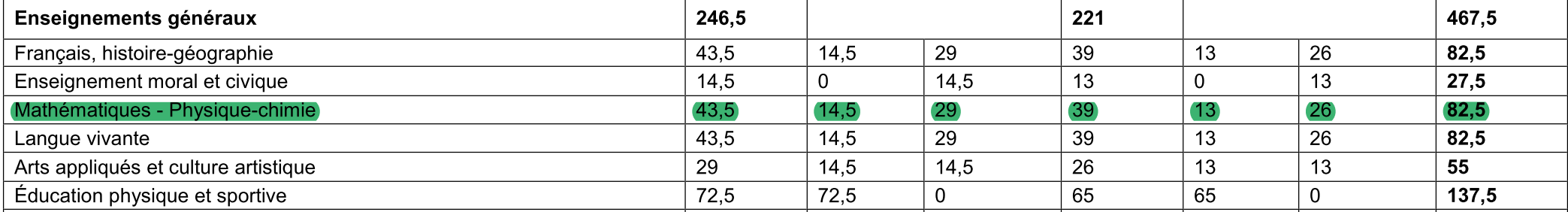 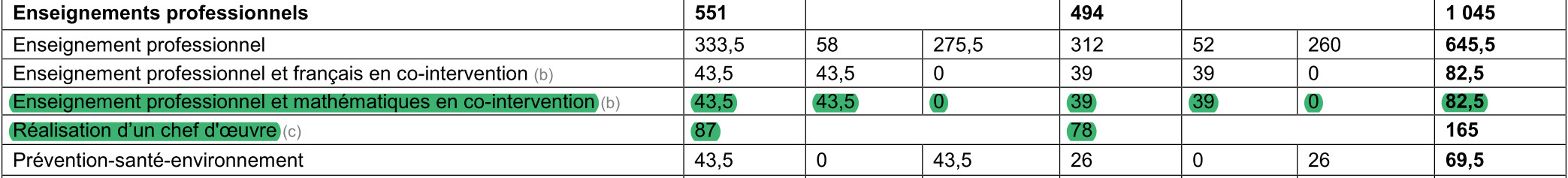 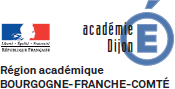 5
Organisation et enseignements : classe de seconde
La co-intervention :
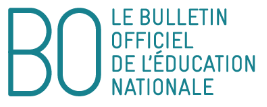 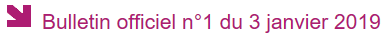 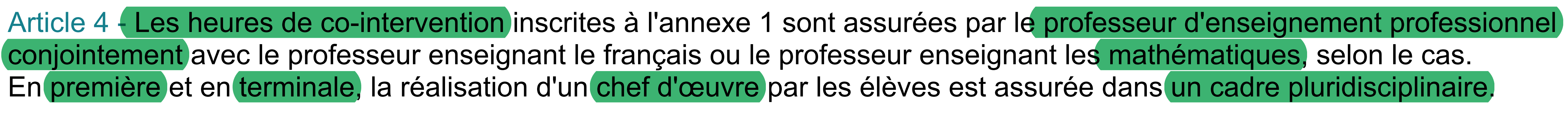 La consolidation des acquis et l’accompagnement personnalisé :
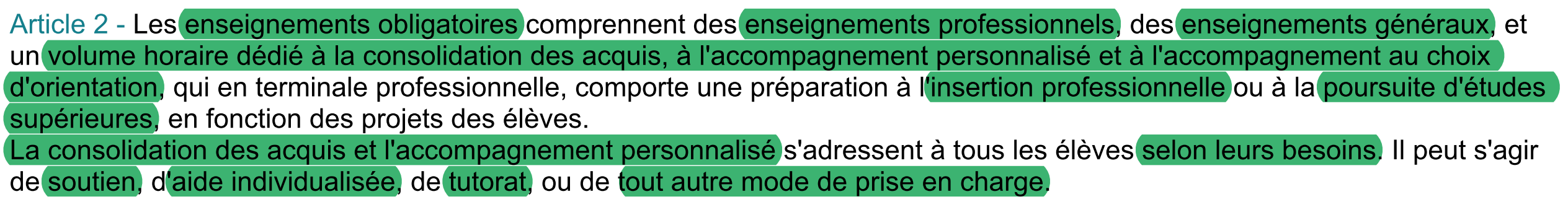 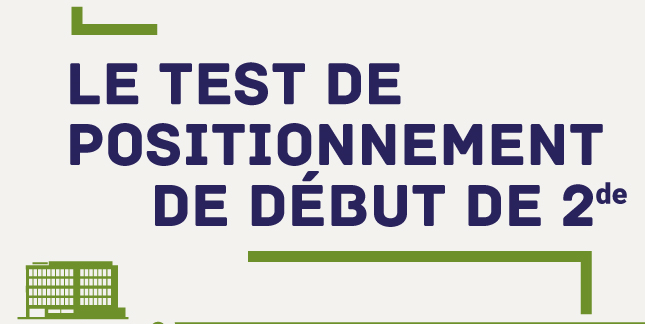 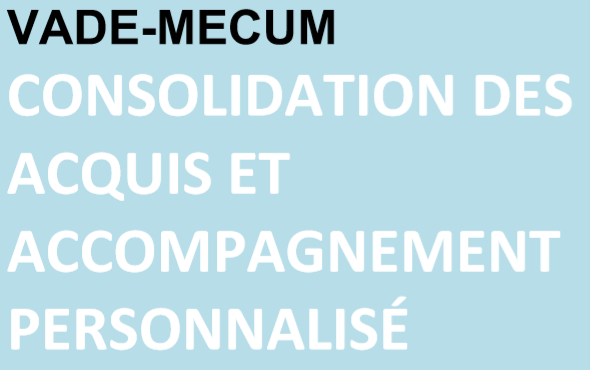 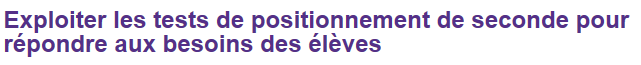 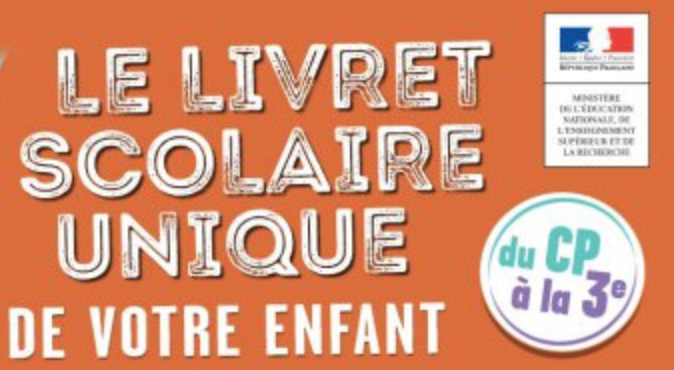 Les PFMP :
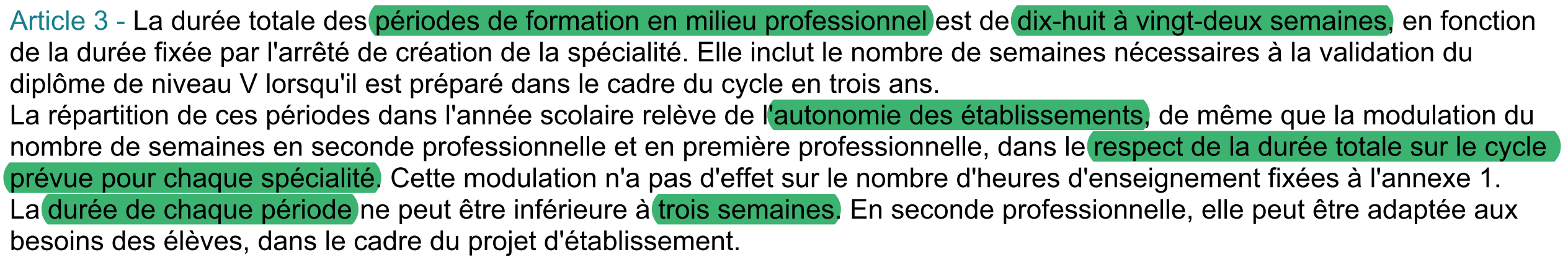 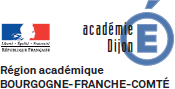 6
Résultats du sondage – Classe virtuelle
7
Organisation et enseignements : CAP
La co-intervention :
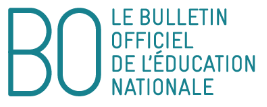 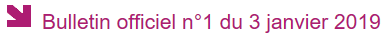 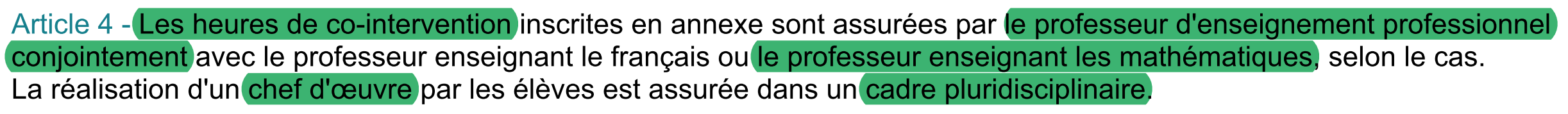 La consolidation, l’accompagnement personnalisé et l’accompagnement au choix d’orientation :
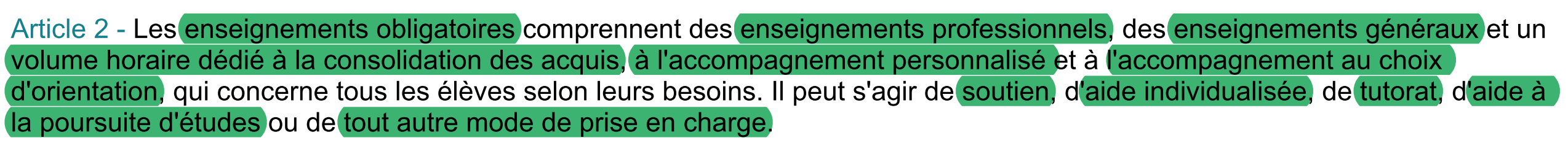 Les PFMP :
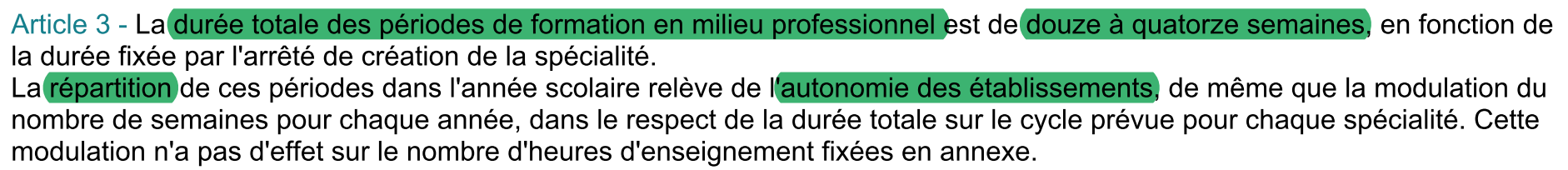 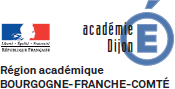 8
Résultats du sondage – Classe virtuelle
9
CAP et BAC PRO :
Préambule commun en mathématiques et physique-chimie

BO spécial N°5 du 11 avril 2019
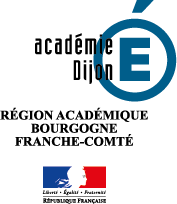 10
Préambule commun (CAP et BAC PRO) :
CAP
CAP
CAP
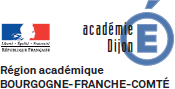 11
Préambule commun (CAP et BAC PRO) :
Les compétences travaillées : 5 compétences communes aux mathématiques et à la physique-chimie pour structurer la formation et l’évaluation des élèves. Les capacités associées sont davantage développées.
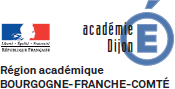 12
Résultats du sondage – Classe virtuelle
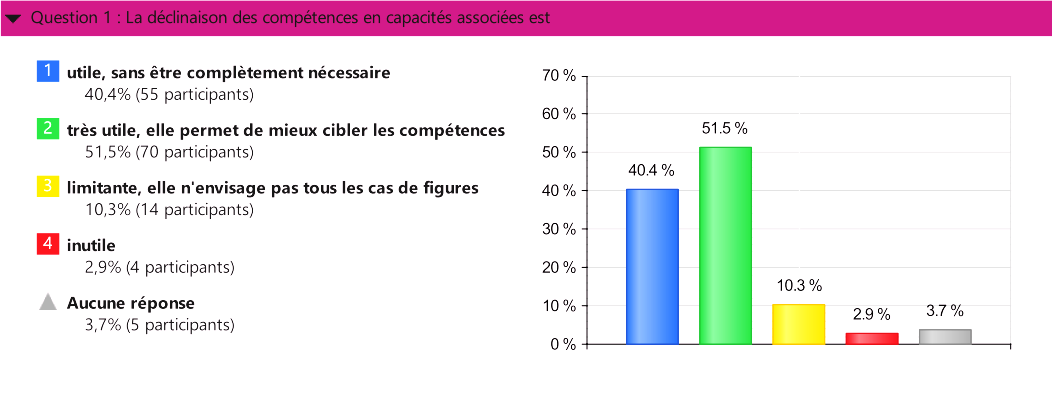 13
Préambule commun (CAP et BAC PRO) :
La maîtrise de la langue française
La co-intervention
La diversité des activités des élèves
Lignes directrices pour l’enseignement
La bivalence
La trace écrite
L’évaluation des acquis
Le travail expérimental ou numérique
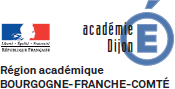 14
Préambule commun (CAP et BAC PRO) :
La bivalence : 
Un enseignant pour prendre en charge les 3 disciplines et permettre ainsi une meilleure cohérence de la formation des élèves.
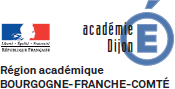 15
Préambule commun (CAP et BAC PRO) :
La maîtrise de la langue française : 
Pourquoi/Par qui ?
Une affaire de tous, même en mathématiques & physique-chimie.
Une nécessité pour les apprentissages dans tous les enseignements. 
Un outil pour s’approprier et communiquer des informations à l’écrit et à l’oral, mais également pour élaborer sa pensée. 

Comment ?
Aider les élèves à surmonter certains obstacles de compréhension, notamment ceux liés à la prise et à l’interprétation d’informations.
Laisser les élèves s’exprimer, à l’oral comme à l’écrit, lors de productions individuelles ou collectives, en les aidant à structurer leurs propos, et de les faire participer, le plus souvent possible, à la construction de la trace écrite de synthèse des investigations et découvertes et de synthèses de cours.
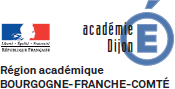 16
Préambule commun (CAP et BAC PRO) :
La maîtrise de la langue française : 
Modalités ?
Les compétences d’expression orale et écrite, à la fois usuelles et spécifiques, sont également développées au travers d’activités nécessitant : 
d’être capable de lire des textes, des schémas, des représentations d’objets de l’espace en 2D ;  
de prendre des initiatives en mobilisant et en articulant ses connaissances et capacités ; 
de faire preuve d’esprit critique par la validation des résultats ; 
d’expliquer la démarche et de communiquer les résultats obtenus à l’oral ou à l’écrit.
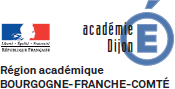 17
Préambule commun (CAP et BAC PRO) :
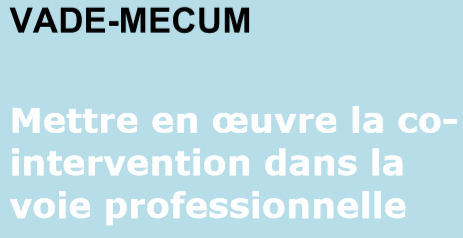 La co-intervention : 
Pourquoi ?
Donner une dimension concrète aux apprentissages.
Permettre à l’élève d’acquérir une vision globale des enseignements qu’il reçoit.

Comment ?
Intervenir ensemble (le professeur de mathématiques (CAP et Bac. Pro.) ou de physique-chimie (Bac. Pro. uniquement) et celui de l’enseignement professionnel concerné) lors de séances devant les élèves.
Mise en place de situations problématisées, déterminées conjointement par les deux professeurs à partir du référentiel d’activités professionnelles.
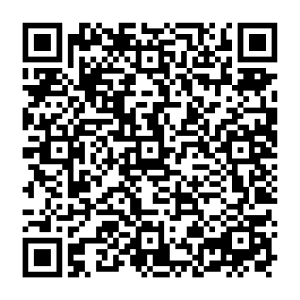 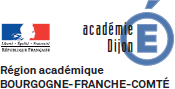 18
Préambule commun (CAP et BAC PRO) :
La co-intervention : 
Objectifs ?
Acquérir des compétences du domaine professionnel et des capacités et connaissances du programme de mathématiques ou de physique-chimie.
Acquérir des compétences du domaine professionnel et de réinvestir dans un nouveau contexte des capacités et des connaissances déjà acquises dans le cours de mathématiques ou celui de physique-chimie.
Réinvestir dans un nouveau contexte des compétences déjà acquises dans le domaine professionnel et d’acquérir des capacités et des connaissances du programme de mathématiques ou celui de physique-chimie.
Réinvestir dans un nouveau contexte des compétences, des capacités et des connaissances déjà acquises, en enseignement professionnel et dans le cours de mathématiques ou celui de physique-chimie.
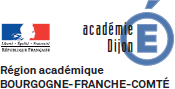 19
Préambule commun (CAP et BAC PRO) :
La diversité des activités et des travaux proposés :
Pourquoi ?
Permettre aux élèves de mettre en œuvre la démarche scientifique.
Permettre aux élèves de prendre conscience de la richesse et de la variété de la démarche mathématique. 

Comment ?
Travaux hors temps scolaire (courts et fréquents) pour permettre, à travers l’autonomie laissée à chacun, le développement de la prise d’initiative, tout en assurant la stabilisation des connaissances et des compétences. 
Travail de groupe pour développer l’ouverture aux autres, la confiance, l’entraide …, éléments essentiels dans le monde du travail et dans la vie civique. 
Engager l’élève dans la résolution de problématiques étudiées, individuellement ou en équipe et développer, par conséquent sa confiance en lui.
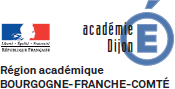 20
Résultats du sondage – Classe virtuelle
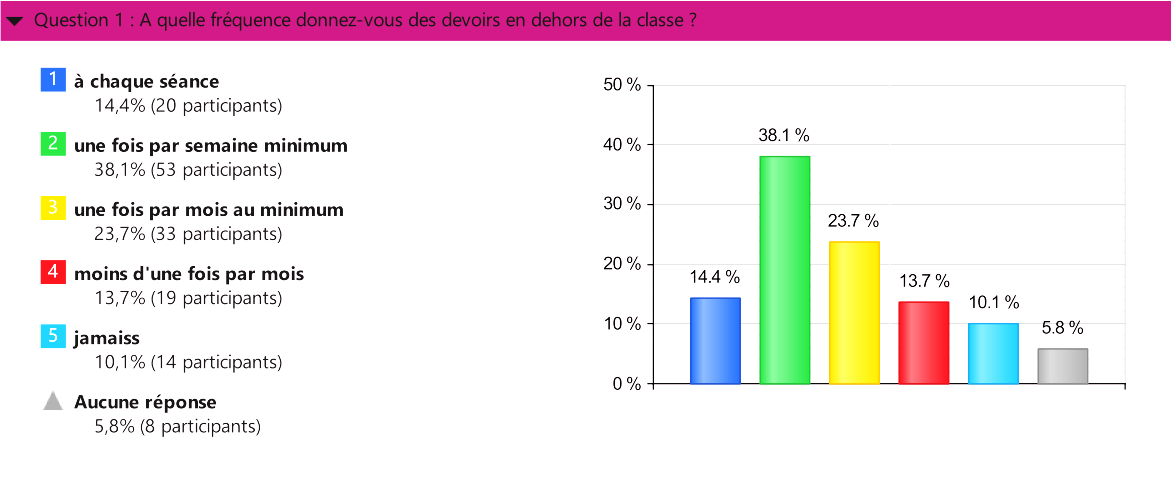 21
Résultats du sondage – Classe virtuelle
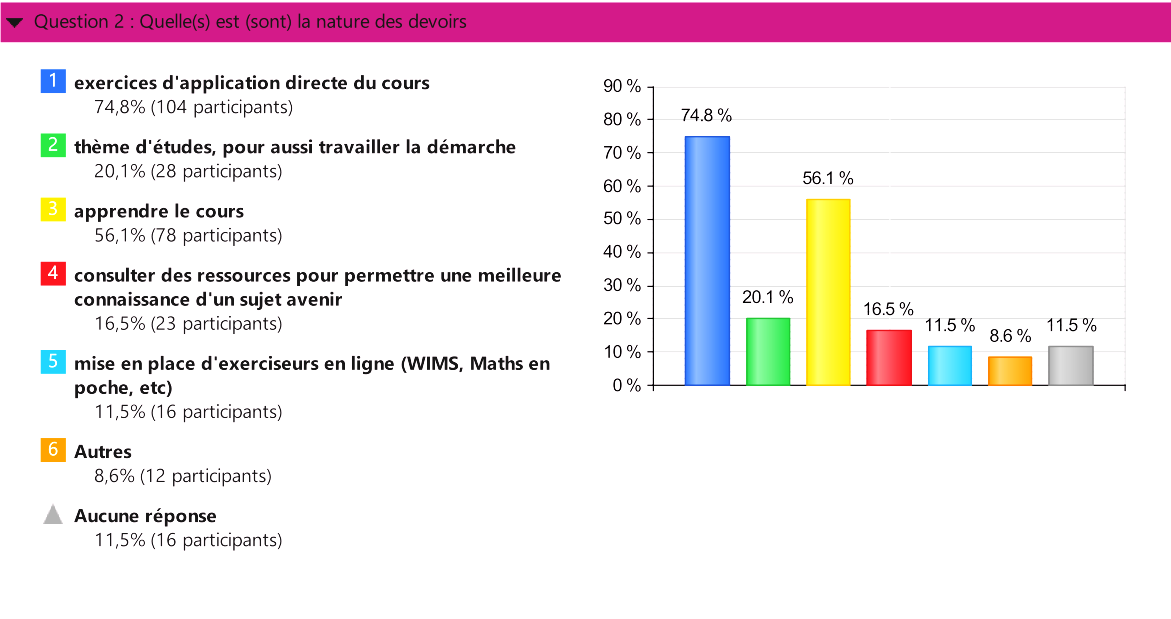 22
Préambule commun (CAP et BAC PRO) :
La diversité des activités et des travaux proposés :
Modalités ?
Permettre aux élèves de chercher, tester, prendre le risque de se tromper. 
Permettre aux élèves de ne pas craindre l’erreur, mais en tirer profit grâce au professeur qui l’aide à l’identifier, à l’analyser et à la surmonter. Ce travail sur l’erreur participe à la construction de ses apprentissages. 
Le professeur veille à établir un équilibre entre les divers temps de l’apprentissage.
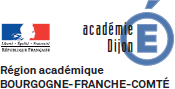 23
Résultats du sondage – Classe virtuelle
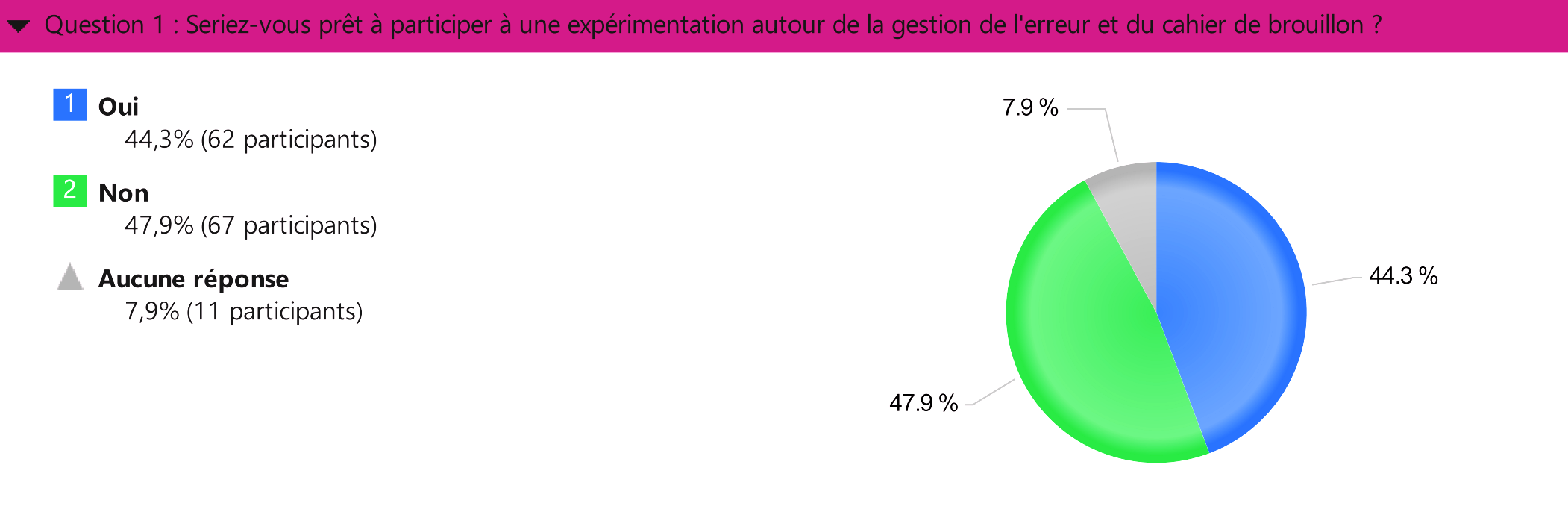 24
Préambule commun (CAP et BAC PRO) :
La diversité des activités et des travaux :
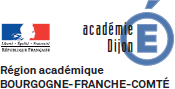 25
Préambule commun (CAP et BAC PRO) :
La trace écrite :
Pourquoi ?
Permettre de mettre en évidence et de définir les modèles et lois que les élèves pourront utiliser dans d’autres contextes et, ainsi, consolider les savoirs en vue d’une utilisation dans d’autres contextes.

Comment ?
Être courte, fonctionnelle et avoir un sens pour l’élève.
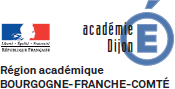 26
Résultats du sondage – Classe virtuelle
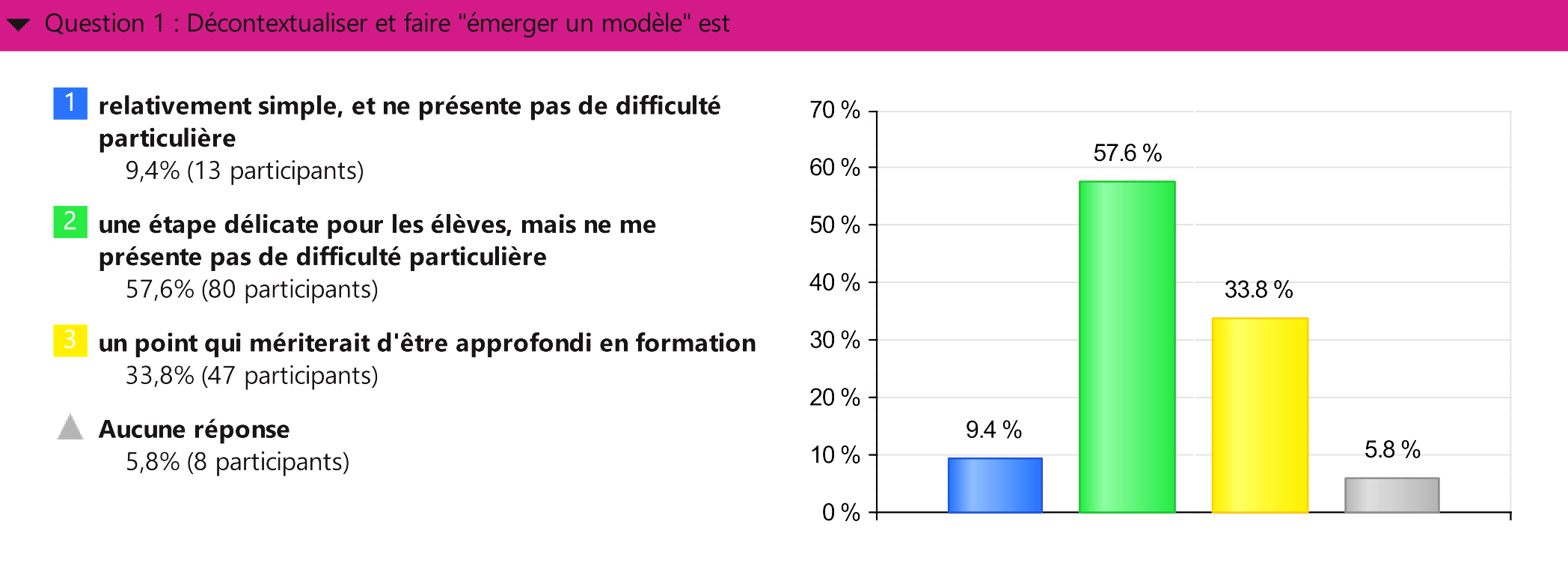 27
Préambule commun (CAP et BAC PRO) :
Le travail expérimental ou numérique :
Pourquoi ?
Développer la possibilité d’expérimenter, d’émettre des conjectures à travers l’utilisation de calculatrices ou d’ordinateurs, outils de visualisation et de représentation, de calcul, de simulation et de programmation.
Comment ?
Les va-et-vient entre expérimentation, formulation et validation font partie intégrante de l’enseignement des mathématiques et de la physique-chimie. 
Modalités ?
Par le professeur, en classe, avec un dispositif de visualisation collective adapté.
Par les élèves, sous forme de travaux pratiques de mathématiques.
Dans le cadre du travail personnel des élèves hors du temps de classe.
Lors des séances d’évaluation.
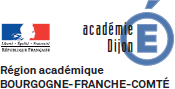 28
Résultats du sondage – Classe virtuelle
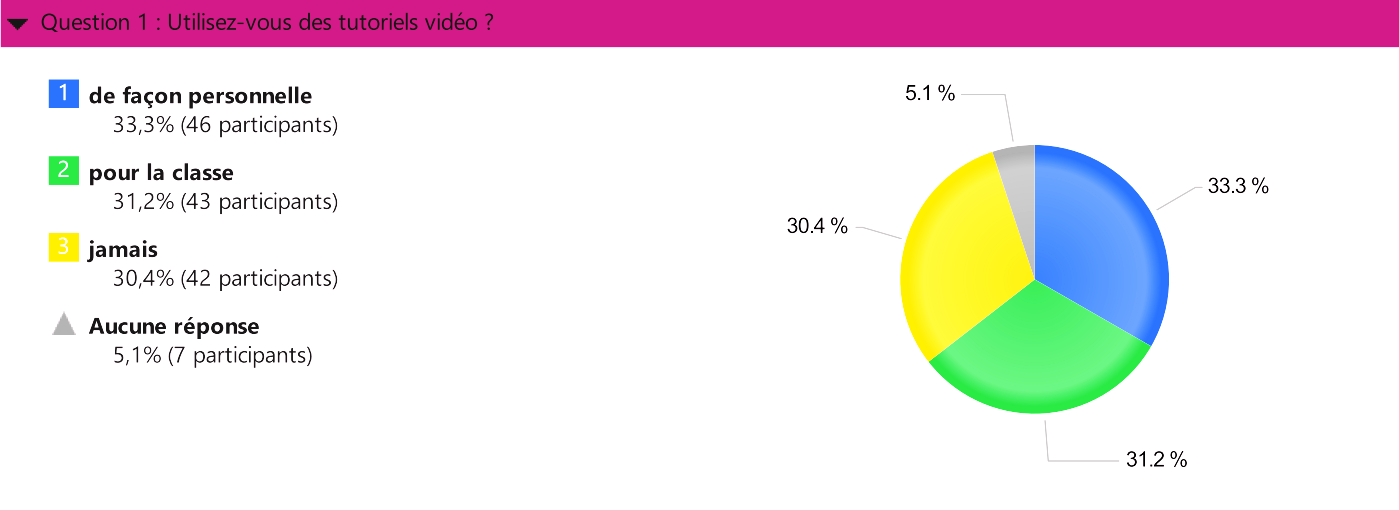 29
Résultats du sondage – Classe virtuelle
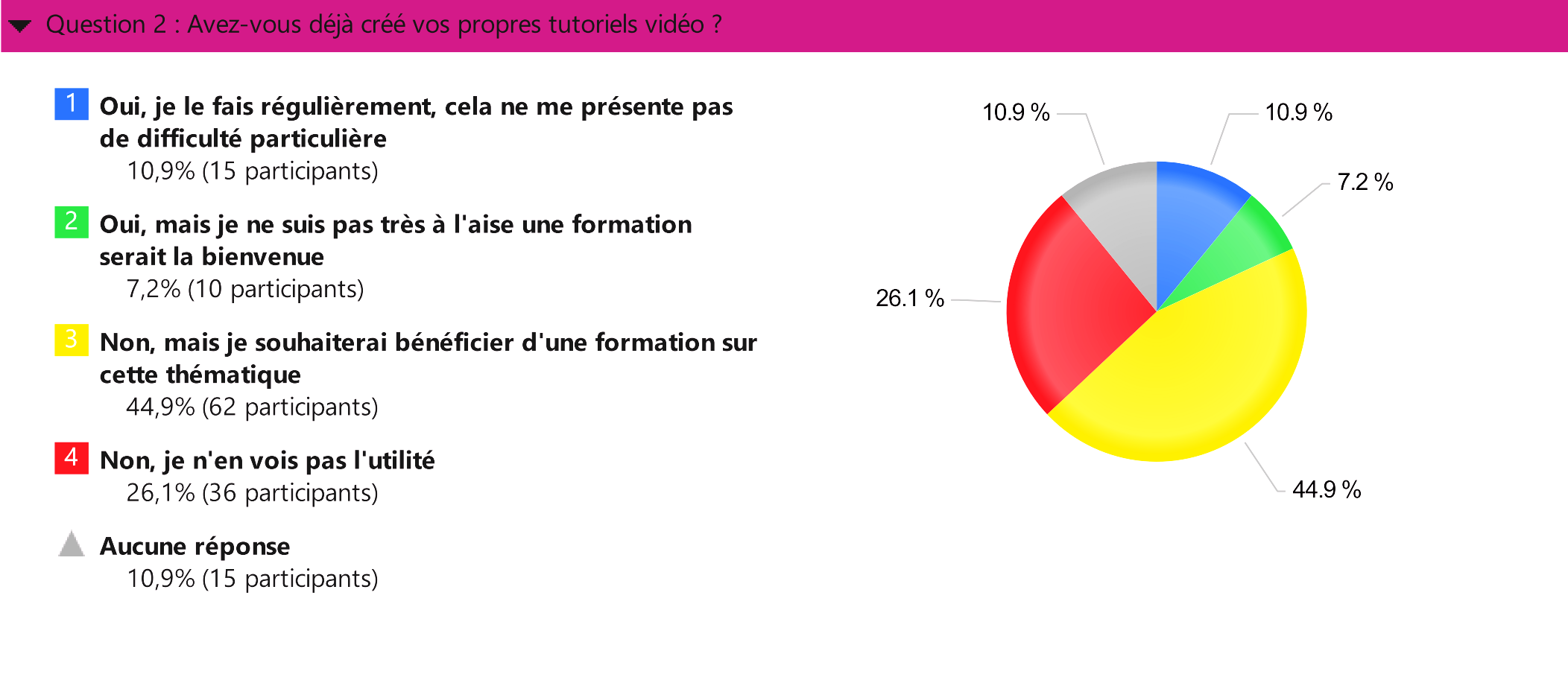 30
Préambule commun (CAP et BAC PRO) :
Le travail expérimental ou numérique :
Objectifs ?
Permettre aux élèves :
d’exécuter un protocole expérimental en respectant et/ou en définissant les règles élémentaires de sécurité.
de réaliser un montage à partir d’un schéma ou d’un document technique.
d'utiliser des appareils de mesure et d’acquisition de données.
de rendre compte des observations d’un phénomène, de mesures.
d’exploiter et d’interpréter les informations obtenues à partir de l’observation d’une expérience réalisée ou d’un document technique.
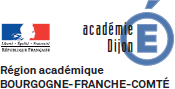 31
Préambule commun (CAP et BAC PRO) :
L’évaluation des acquis :
Pourquoi ?
Indispensable au professeur dans la conduite de son enseignement.

Comment ?
Diversifier le type et la forme : évaluation expérimentale, écrite ou orale, individuelle ou collective, avec ou sans outils numériques. 

Modalités ?
Les évaluations doivent être conçues comme un moyen de faire progresser les élèves, d’analyser leurs apprentissages et de réguler ainsi l’enseignement dispensé.
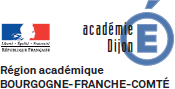 32
Programme de mathématiques
Classe de seconde et CAP
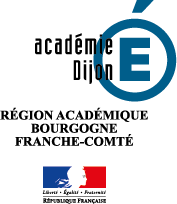 33
Classe de seconde et CAPProgramme de mathématiques
Usage des TIC
Usage des TIC
Usage des TIC
Objectif : développer la démarche mathématique à travers la résolution de problèmes.











La résolution de problèmes et l’algorithmique : présentes dans tous les domaines des mathématiques permettent aux élèves de s’exprimer, d’échanger, de communiquer, d’interagir, d’acquérir une autonomie de jugement et de pensée, tout en développant leur créativité et leur esprit d’initiative. La résolution de problèmes offre aussi la possibilité d’une coopération entre élèves, tant dans le cadre habituel que dans celui de la co-intervention.
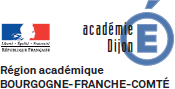 34
Classe de seconde : programme de mathématiques
Algorithmique et programmation *
Automatisme *
Vocabulaire ensembliste *
* Ces 3 modules ne doivent pas faire l’objet de cours spécifiques, mais doivent être travaillés lors de l’étude des différents domaines du programme
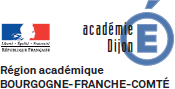 35
Classe de seconde : algorithmique et programmation
Consolidation
et approfondissement des
notions abordées lors des cycles 3 et 4
Aspect pluridisciplinaire (physique-chimie, enseignements professionnels …) :
	Vie courante
	Domaine professionnel
Aide :
- À l’organisation et à l’analyse de données,
- À la décomposition de problèmes,
- Au repérage d’enchaînements logiques,
- À la mise en œuvre d’une démarche de résolution de problèmes.
Objectifs
Prise de conscience :
- De l’importance de la notion d’exactitude et de rigueur,
- De la nécessité de vérifier une démarche.
Introduction des
notions de variable et de fonction sous une forme différente
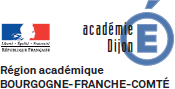 36
Classe de seconde : modules complémentaires
Algorithmique et programmation :
Capacités et connaissances
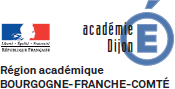 37
Classe de seconde : modules complémentaires
Algorithmique et programmation :
Commentaires 
Les notions abordées dans ce module ne font pas l’objet d’un cours spécifique et sont travaillées en situation. 
Aucune maîtrise n’est attendue pour les propriétés des différents types de variables. 
Pour les fonctions en Python, on donne aux élèves l’entête de la fonction (nom et arguments).
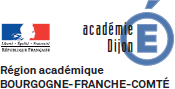 38
Résultats du sondage – Classe virtuelle
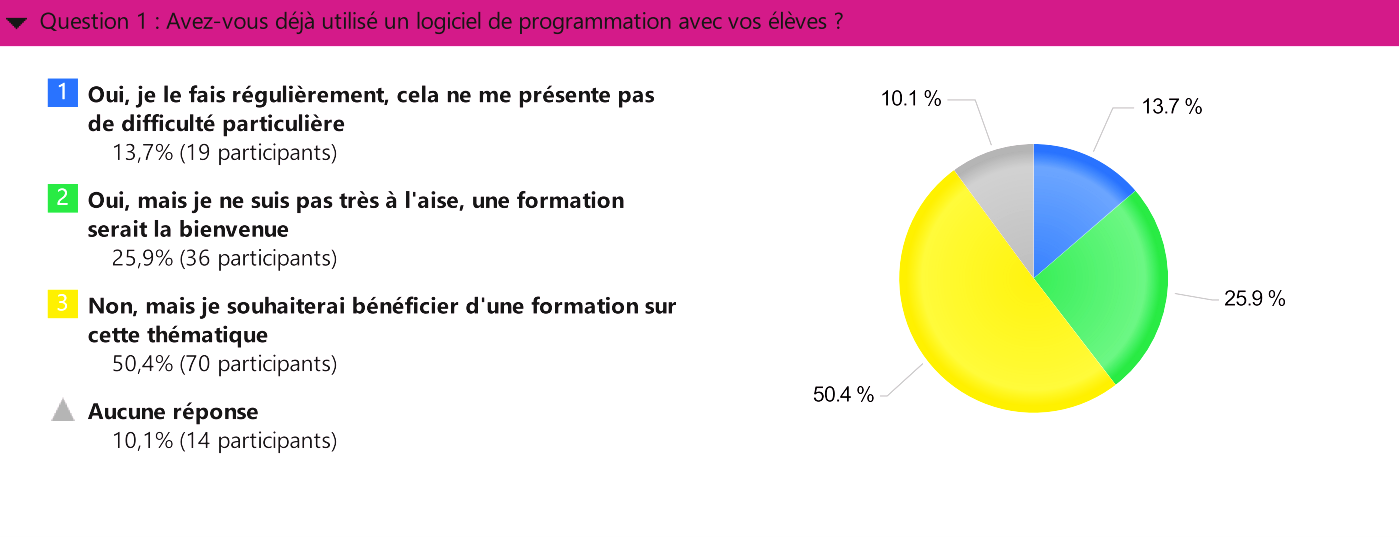 39
Résultats du sondage – Classe virtuelle
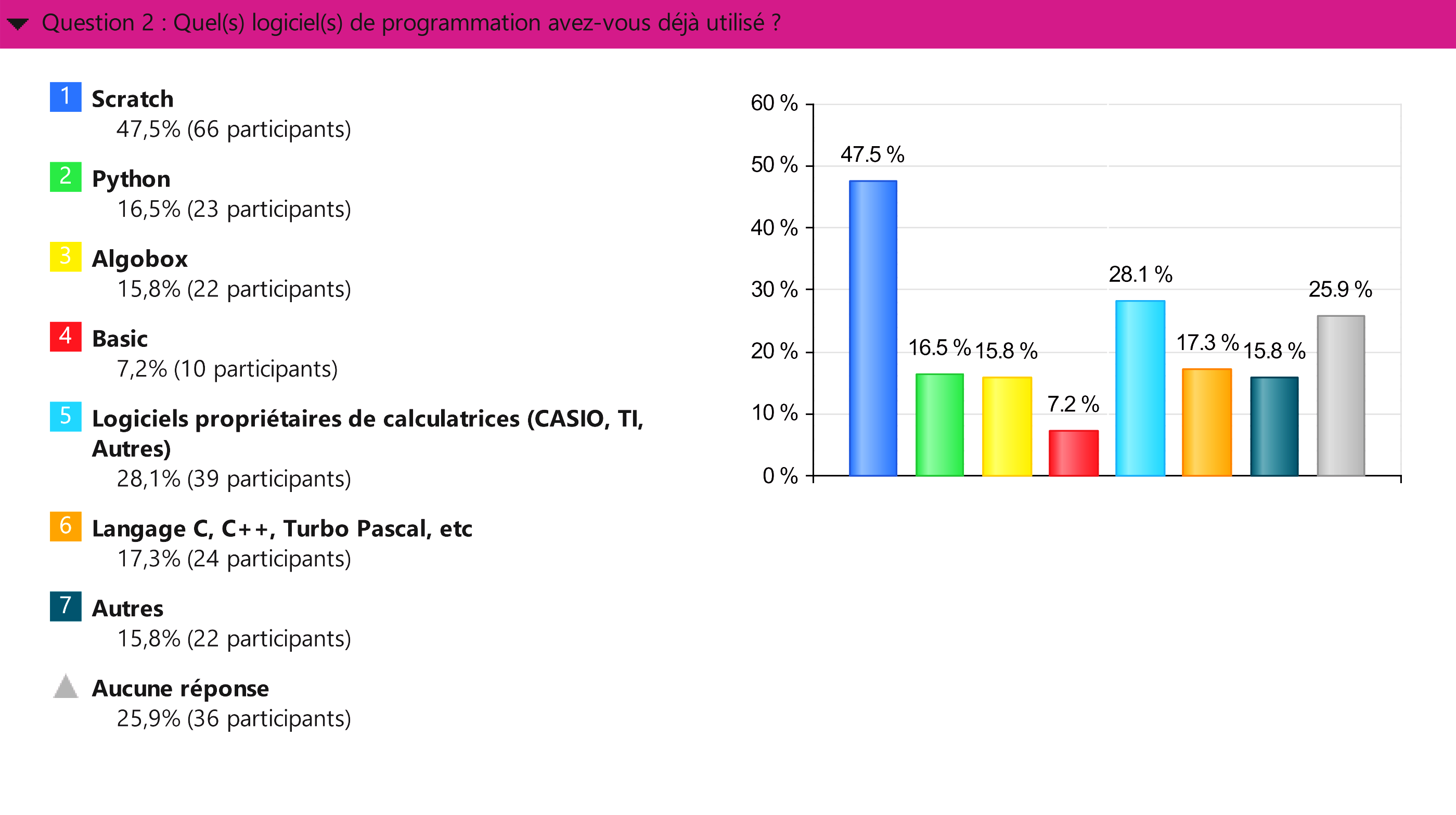 40
Classe de seconde : automatismes
Construire et entretenir des aptitudes dans différents domaines (calcul, grandeurs et mesures, géométrie).
Objectifs
Automatiser des procédures, des méthodes, des stratégies.
Gagner en aisance avec les différents outils mathématiques pour gagner en confiance et développer l’esprit critique.
Favoriser la réussite scolaire en mathématiques.

Atout dans la vie sociale.
Pourquoi
Entraînement régulier tout au long de l’année
Comment
Privilégier l’activité mentale
(rituels de début de séance, questions « flash »…)
Modalités et supports différents (à l’écrit, à l’oral, individuellement, en groupe, outils numériques divers…)
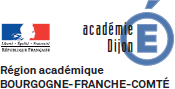 41
Classe de seconde : modules complémentaires
Vocabulaire ensembliste et logique 
Apprentissage des notations mathématiques, de la logique  et des raisonnements: 		
						Dans chaque chapitre
						Durant les trois années de formation
Prévoir une synthèse de certains concepts ou une explicitation de types de raisonnement, après plusieurs mises en situation. 
- Les élèves doivent connaître les notions d’élément d’un ensemble, de sous-ensemble, d’appartenance et d’inclusion, de réunion, d’intersection et de complémentaire.
- Les élèves doivent savoir utiliser les symboles de base correspondant : ∈, ⊂, ∩, , la notation des ensembles de nombres et des intervalles du type [𝑎 ; 𝑏] , ]𝑎 ; 𝑏[ , [𝑎 ; 𝑏[ , ]𝑎 ; 𝑏] avec 𝑎 et 𝑏 réels, la notion de couple.
Pour le complémentaire d’un sous-ensemble A de E, on utilise la notation des probabilités A̅.  
- Pour le raisonnement logique, les élèves rencontrent sur des exemples : connecteurs logiques (« et », « ou »), quantificateurs (« quel que soit », « il existe », symboles ∀ et ∃ hors programme), implications et équivalences logiques, réciproque d’une implication, utilisation d’un contre-exemple pour infirmer une proposition universelle, raisonnements par disjonction des cas, raisonnements par l’absurde. 

Les élèves distinguent les utilisations possibles du symbole « = » (égalité, identité, équation) et le statut des lettres utilisées (variable, indéterminée, inconnue, paramètre).
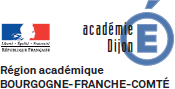 42
Résultats du sondage – Classe virtuelle
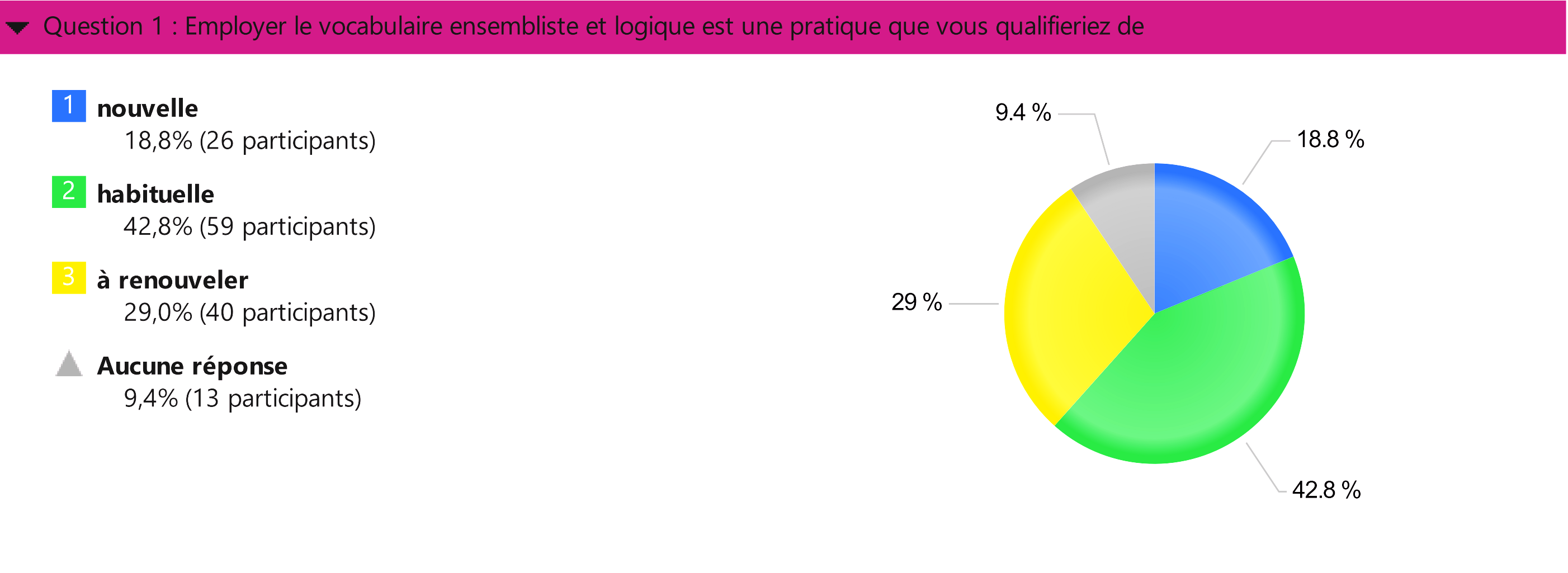 43
Classe de CAP : programme de mathématiques
Algorithmique et programmation *
Automatisme *
Calculs numériques *
* Ces 3 modules ne doivent pas faire l’objet de cours spécifiques, mais doivent être travaillés lors de l’étude des différents domaines du programme
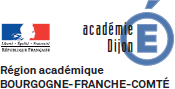 44
Classe de CAP : programme de mathématiques : Calculs numériques
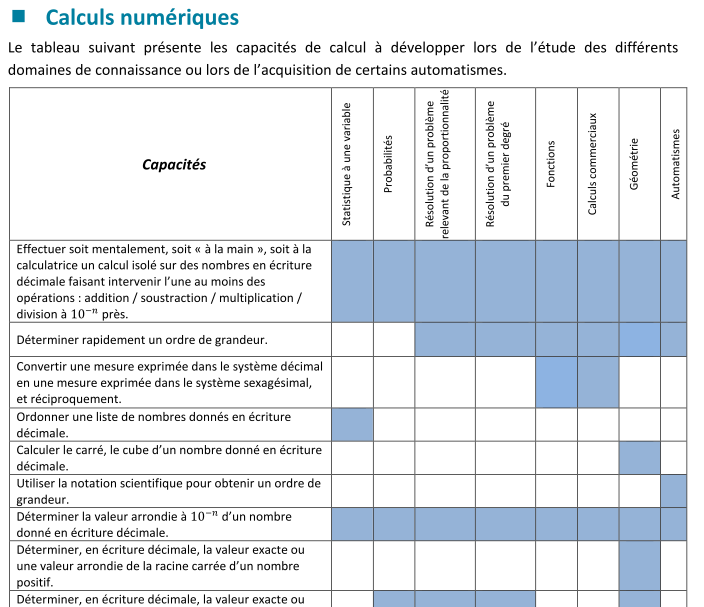 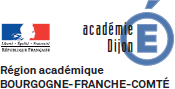 45
Classe de CAP - Programme de mathématiques : Automatismes
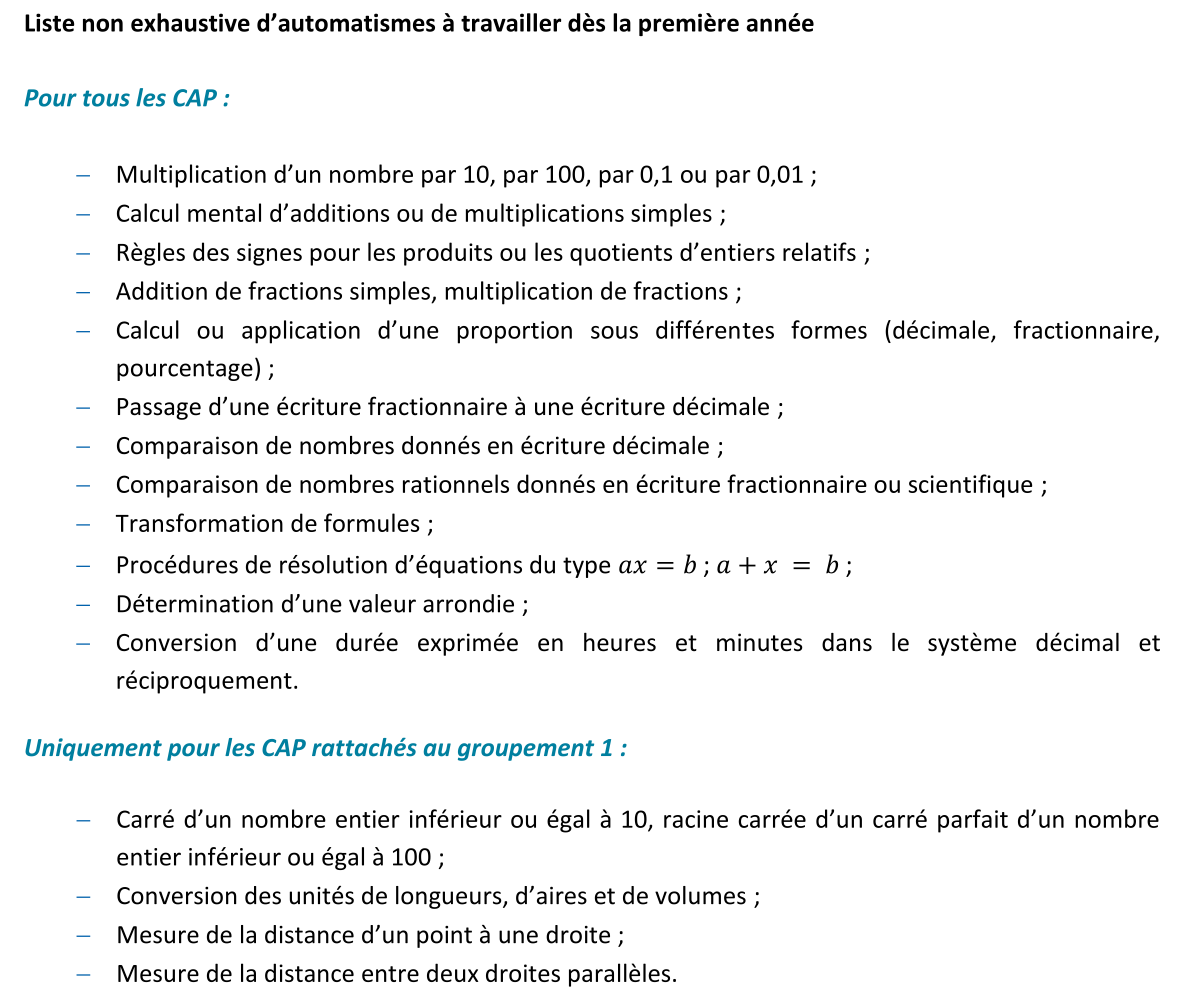 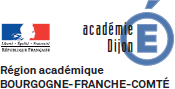 46
Classe de seconde et CAPProgramme de mathématiques
Pour chaque module sont indiqués : 
les objectifs ; 
les liens avec le cycle 4 (uniquement en seconde) ; 
les capacités et connaissances exigibles ; 
des exemples d’algorithmes ou d’activités numériques.

Certains modules comportent des commentaires qui précisent entre autres les limites du programme et des approfondissements possibles. 

Les domaines du programme de physique-chimie qui nécessitent la mise en œuvre de capacités et connaissances de mathématiques sont indiqués à la fin des modules concernés afin de garantir la cohérence de la formation scientifique.
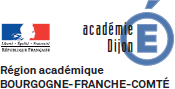 47
Programme de mathématiques
Classe de seconde – Un exemple d’algorithme
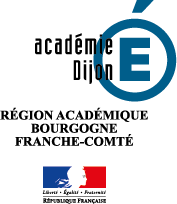 48
Classe de seconde : résolution d’un problème du premier degré
Objectifs
L’objectif principal de ce module est de traduire un problème par une équation ou une inéquation du premier degré, de l’étudier et de le résoudre.  
Liens avec le cycle 4 
Au cycle 4, les élèves ont appris à :  
utiliser le calcul littéral ; 
mettre un problème en équation en vue de sa résolution ; 
résoudre algébriquement des équations du premier degré ou s’y ramenant (équations produits), en particulier des équations du type 𝑥² = 𝑎. 
En seconde, les élèves approfondissent ces notions. Ils découvrent les inéquations du premier degré à une inconnue. La résolution des équations du type 𝑎𝑥 = 𝑏 permet de réinvestir et de consolider le traitement algébrique de problèmes modélisant une situation de proportionnalité.
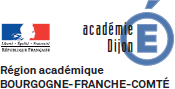 49
Classe de seconde : résolution d’un problème du premier degré
Capacités et connaissances
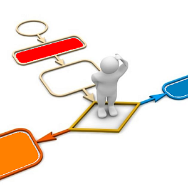 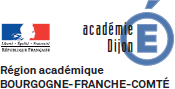 50
Début
Fin
Entrer les valeurs de a et b
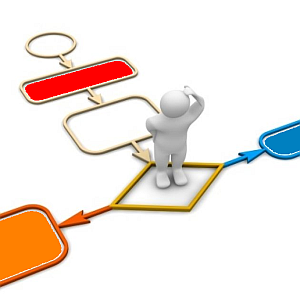 Calculer la valeur de « b/a »
Si a > 0
Afficher texte : « les solutions de l’inéquation sont les valeurs de x inférieures à : »
« b/a »
Afficher texte : « les solutions de l’inequation sont les valeurs de x superieures à : » 
« b/a »
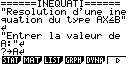 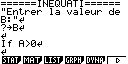 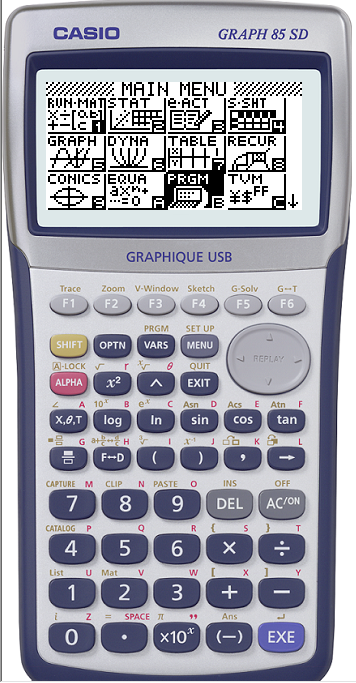 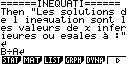 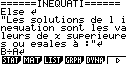 52
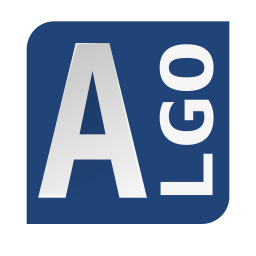 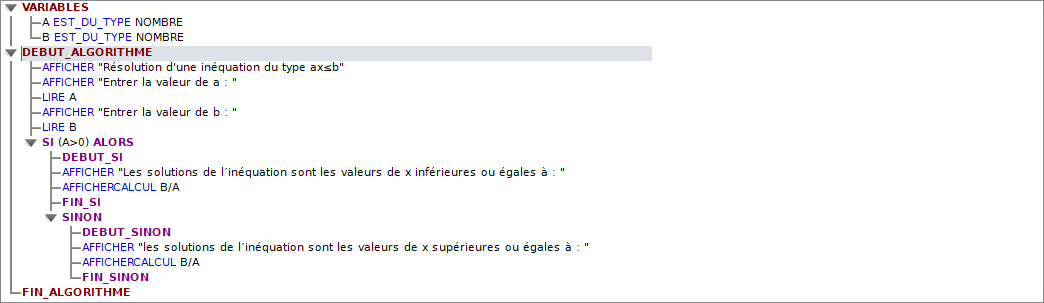 53
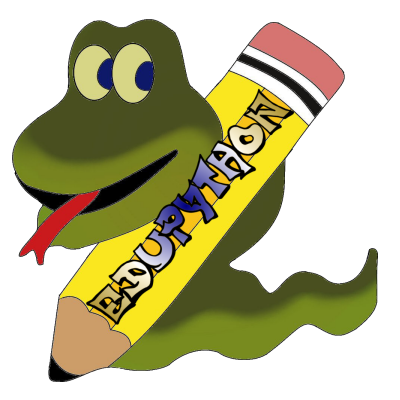 from lycee import *
a=demande("Entrer a de l'inéquation ax ≤ b")
b=demande("Entrer b de l'inéquation ax ≤ b")
 
if a>0:
    print ("Les solutions de l’inéquation sont les valeurs de x inférieures ou égales à : ",end="")
    print (b/a)
 
else:
 
    print ("Les solutions de l’inéquation sont les valeurs de x supérieures ou égales à : ",end="")
    print (b/a)
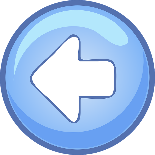 54
Résultats du sondage – Classe virtuelle
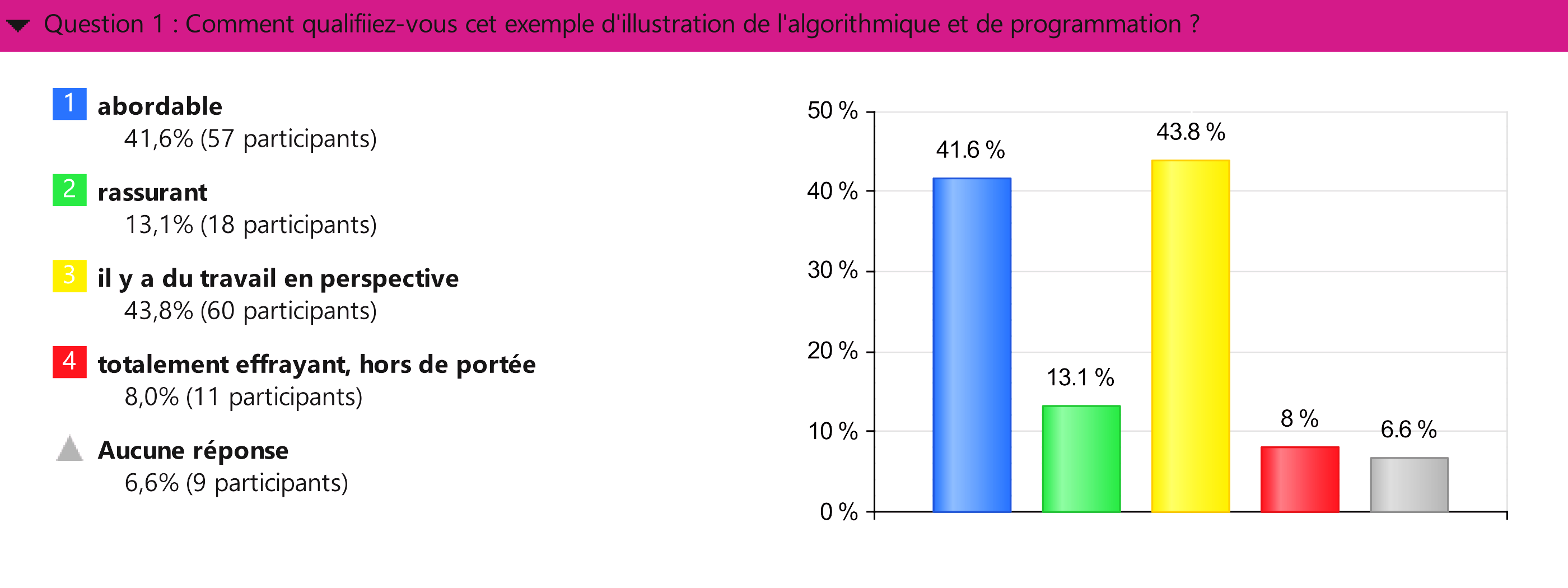 55
Programme de physique, chimie
Classe de seconde et CAP
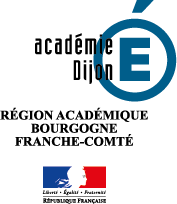 56
Classe de seconde et CAPProgramme de physique-chimie
Usage des TIC
Usage des TIC
Usage des TIC
Objectif : faire pratiquer la démarche scientifique, méthode utilisée par le scientifique pour parvenir à comprendre le monde qui nous entoure. 












Les dispositions et attitudes telles que la curiosité, la créativité, l’esprit critique, la rigueur, le respect de la  vie et du matériel sont particulièrement développées par la pratique expérimentale.
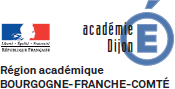 57
Classe de seconde : programme de physique-chimie
La variabilité de la mesure 
Objectifs 
Sensibiliser l'élève, à partir d'exemples simples et démonstratifs, à la variabilité des valeurs obtenues en s’appuyant sur l’ordre de grandeur des mesures et sur l’incertitude des appareils utilisés au cours des expérimentations. 
Etablir des liens avec les mathématiques (notion d’erreur, de variable aléatoire, d’écart-type).

Lors des expérimentations :
Identifier les différentes sources d’erreur lors d’une mesure (conditions environnementales : température, pression … ; imperfection de l’appareil de mesure ; défaut de la méthode de mesure ; limites de l’opérateur) ; 
Evaluer l’influence de l’instrument de mesure (temps de réponse, étalonnage, sensibilité, classe de précision de l’appareil …) et du protocole choisi sur la variabilité de la mesure ; 
Ecrire, avec un nombre adapté de chiffres significatifs, la valeur du résultat de la mesure d’une grandeur physique. 

Lorsque cela est pertinent, l’élève compare la valeur mesurée à une valeur de référence afin d’apprécier la compatibilité ou la non-compatibilité entre ces deux valeurs.
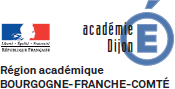 58
Résultats du sondage – Classe virtuelle
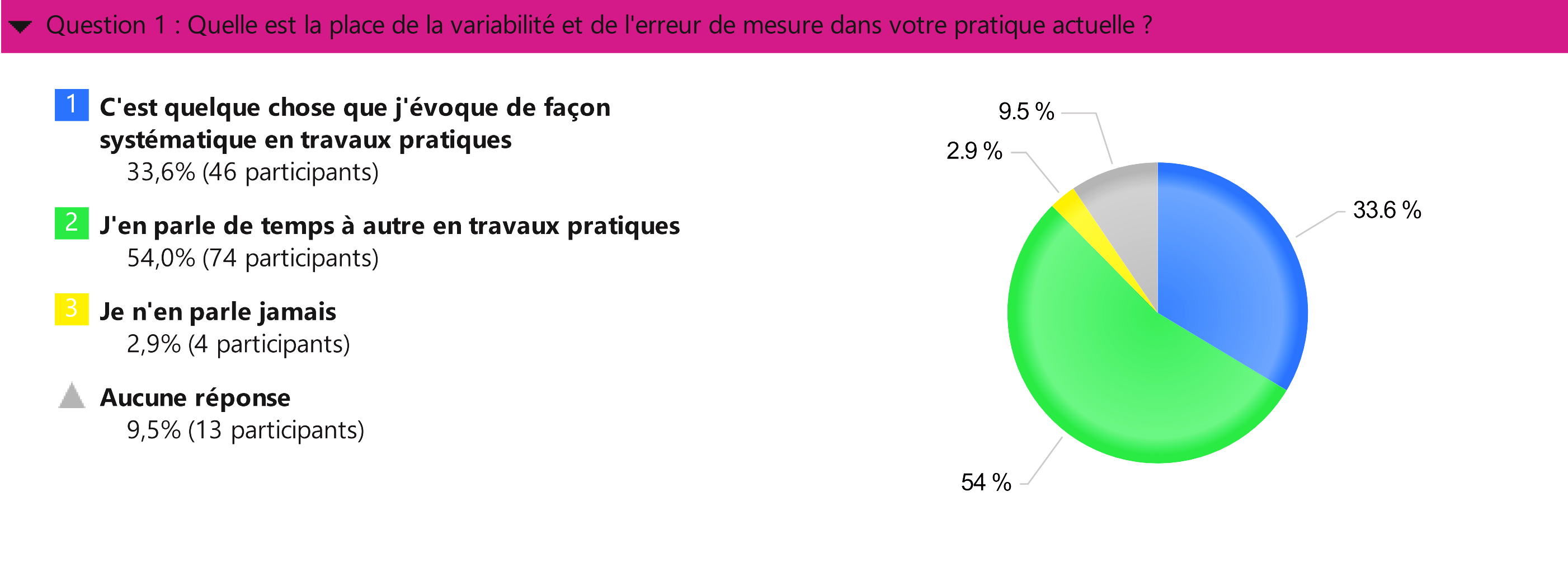 59
Classe de seconde et  CAPProgramme de physique-chimie
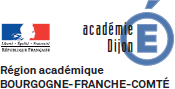 60
Classe de seconde et CAPProgramme de physique-chimie
CRÉATION DE RESSOURCES
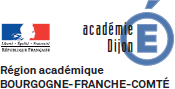 61
Classe de seconde et  CAPProgramme de physique-chimie
Pour chaque module sont indiqués : 
les objectifs ; 
les liens avec le cycle 4 ; 
les capacités et connaissances exigibles ; 
Les liens avec les mathématiques.
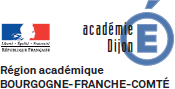 62
En attente de validation officielle
Epreuves d’examen
Classe de CAP
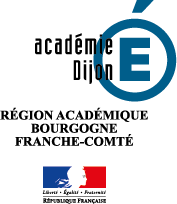 63
CAP : Modalités de l’épreuve demathématiques – physique – chimie
En attente de validation officielle
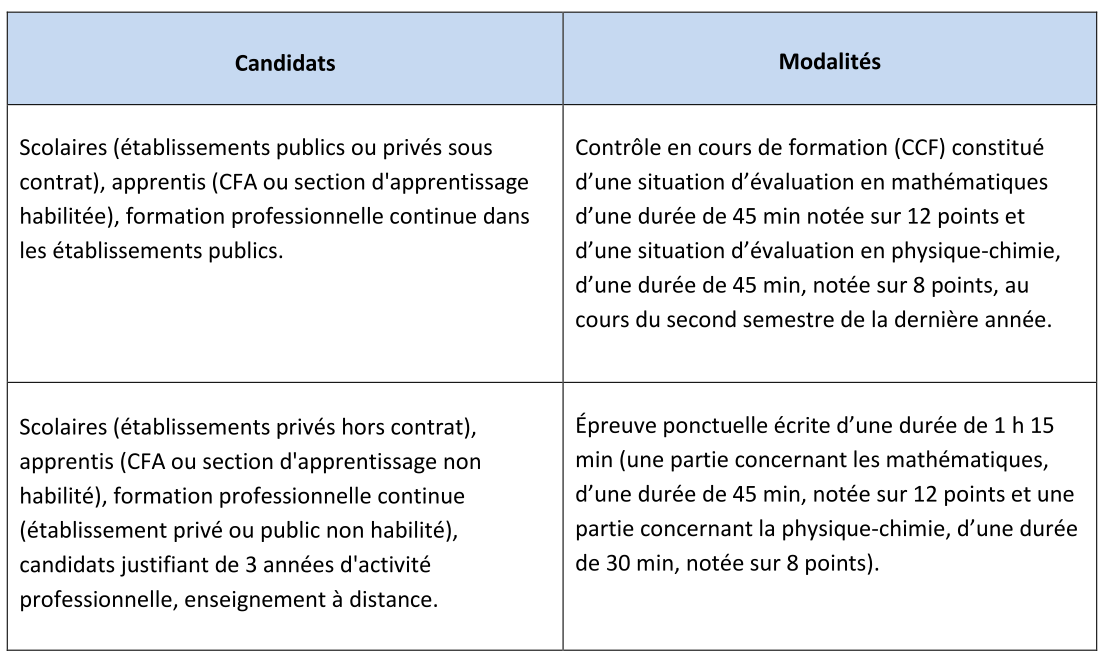 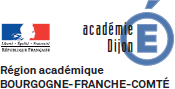 64
Objectifs de l’épreuve de mathématiques – physique – chimie au CAP
En attente de validation officielle
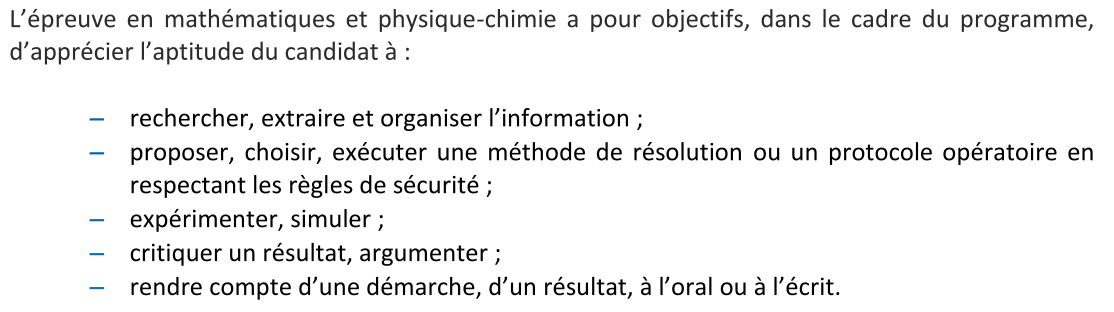 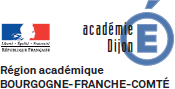 65
Objectifs de l’épreuve de mathématiques – physique – chimie au CAP
En attente de validation officielle
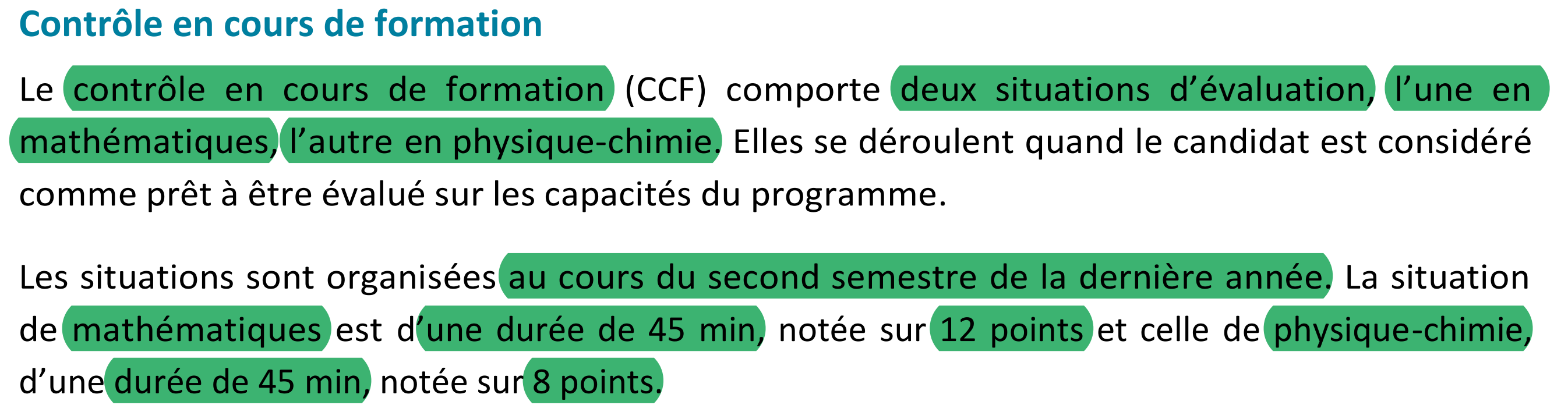 La situation d’évaluation en mathématiques (notée sur 12)
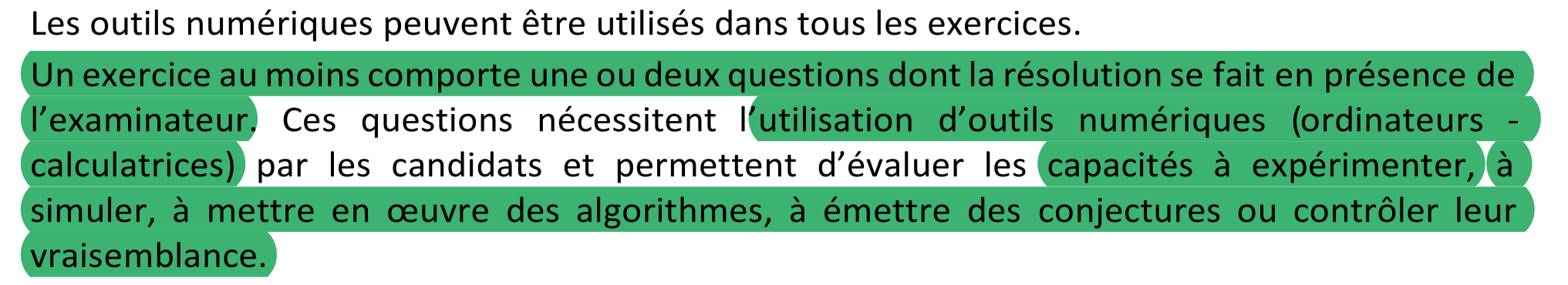 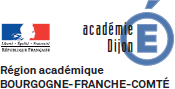 66
Objectifs de l’épreuve de mathématiques – physique – chimie au CAP
La situation d’évaluation en physique-chimie (notée sur 8)
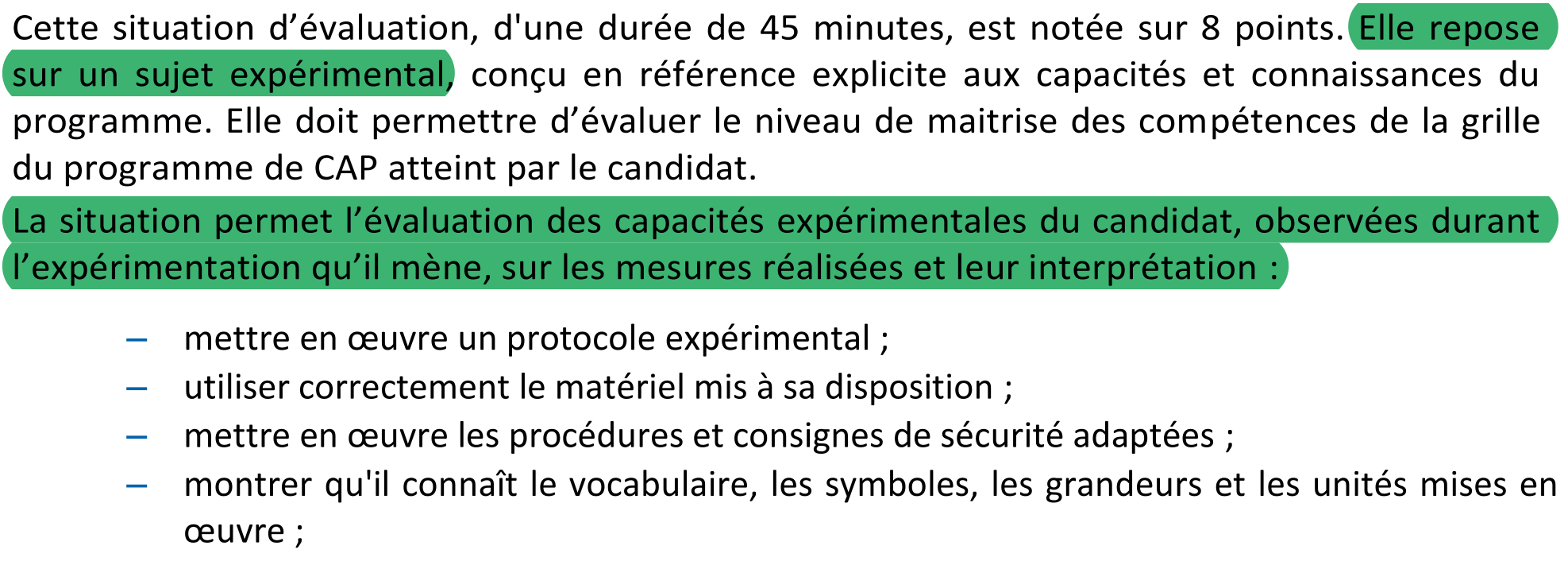 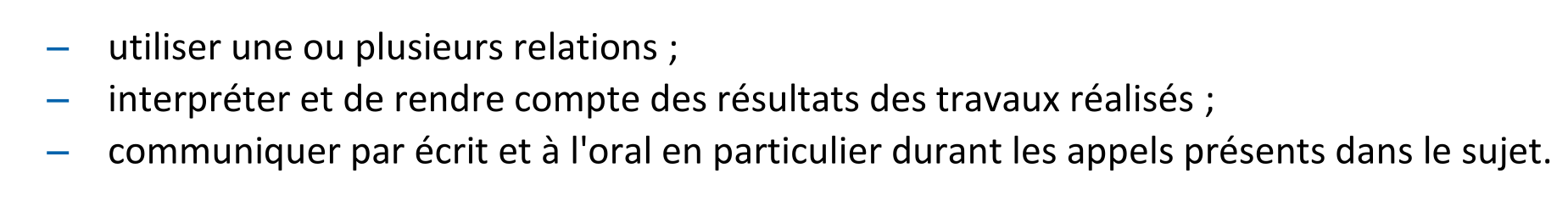 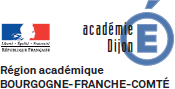 67
Objectifs de l’épreuve de mathématiques – physique – chimie au CAP
En attente de validation officielle
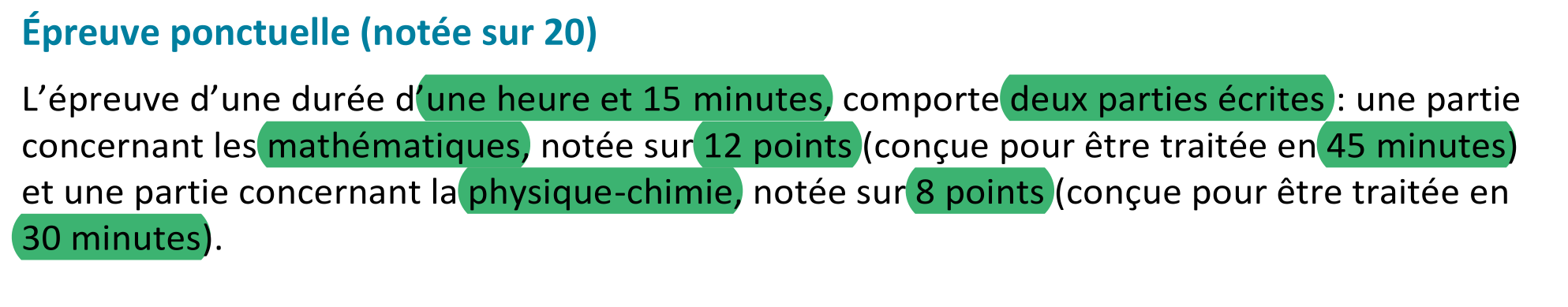 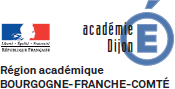 68
Prochaines étapes
Publication des programmes au BO (11 avril 2019) :
	http://mslp.ac-dijon.fr/spip.php?article540 
Journées de formations disciplinaires en présentiel (calendrier MPC à retrouver sur le site mslp.ac-dijon.fr)
Journée de formation co-intervention et chef-d’œuvre
Journées GMSIE en septembre (à définir avec les formateurs)
Propositions / remarques pour la construction des programmes de 1ère et de Tale bac pro
Identification des besoins de formation
69
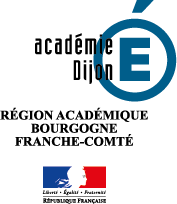